SchoolWide STEM Implementation
Kamren Taravati, m.edl
1
Back Channel: www.todaysmeet.com/fallazteakt
Why school wide?
2
Earning Power
www.collegesolution.com, 2013
3
The Youtube generation
Michele Phan – Make up Artist Videos - $1 Million
WhiteBoy7thSt – Call of Duty Videos - $1.7 Million 
Ray Williams Johnson – Funny Videos - $4.1 Million 
PewDiePie – Minecraft Videos - $6.1 Million

The next time your student asks to be a YouTuber, encourage it!
newmediarockstars.com, 2013
4
Where are the jobs?
University of Illinois at Chicago
5
Why SchoolWide?
“In a new report, GSE researchers identify secrets to successful technology implementation, particularly with students at risk of dropping out.”
ed.stanford.edu, 2014
6
Why Schoolwide?
“The inability to code is one of the largest Social Justice issues of our time.”
- Kevin Brookhouser, GAFE Summit, Riverside, CA
7
Why SchoolWide?
Don’t Believe…

“Low-income teens and students of color are noticeably less likely to own computers and use the internet than their peers. Because of their students’ lack of access, teachers in high-poverty schools were more than twice likely (56 percent versus 21 percent) to say that their students’ lack of access to technology was a challenge in their classrooms.”
ed.stanford.edu, 2014
8
What is Stem?
Science
Technology
Engineering
Math
Art
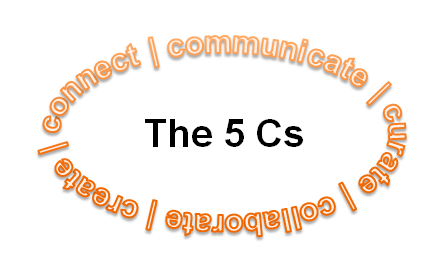 9
The 5Cs!
Turn to a shoulder partner, and talk about what the 5Cs are and why might they be essential to 21st century learning!
10
Our Journey with the 5cs
11
Who are we?
Small Charter serving 100 students in Urban Setting 
Grades 6 – 8
94 percent of students qualify for Free/Reduced Lunch 
92 percent of students are identified as Hispanic, Native American, or African American
35 percent of students live in a single parent household 
History of academic underperformance 
History of adjudication
12
Why the focus on 5cs?
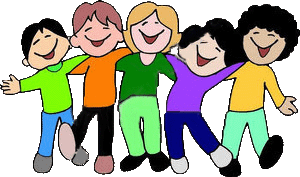 13
Why the focus on the 5cs?
Engaged Students = Increase in Student Achievement
14
Our Plan
Identify a specific technology that each teacher would use 
Attach to a SMART goal
Attach to an increase in reading or mathematics 
Identify criteria for responsible parties, rubrics, timeline, how students will communicate etc. 
Place in one central document
Celebrate student work
15
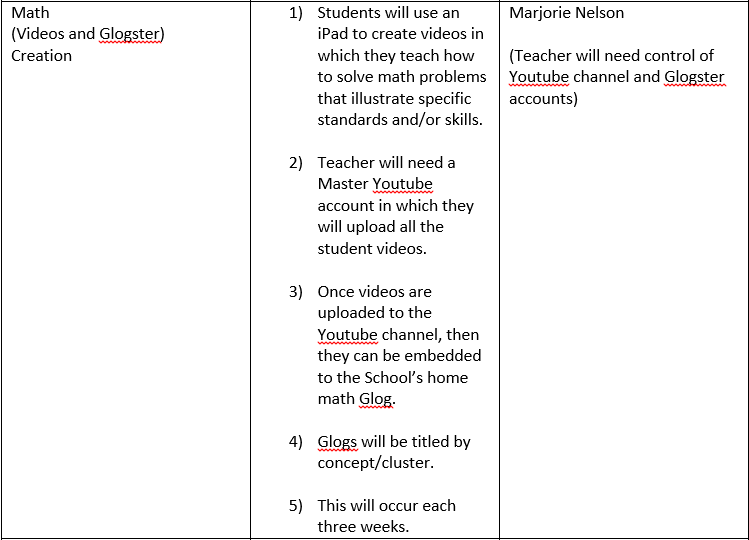 16
Student artifact
17
Stem offerings at Pima partnership academy
Digital Music
iPad Math Movies
Robotics
Schoology for Flipped Classroom
Story Board 
Facebook
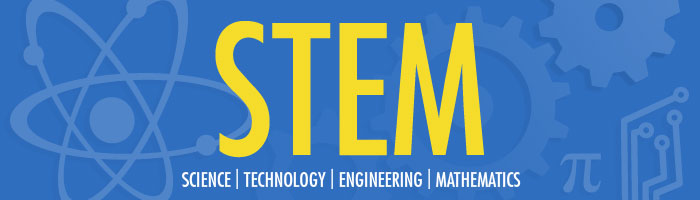 18
Student video: sy 2014-2015
STEM in Play
19
*The Results
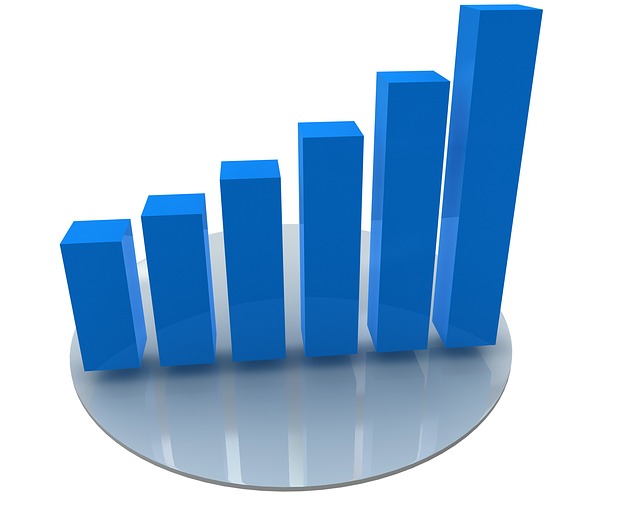 Reading Scores – 56% Growth
Math Scores – 70% Growth 
Science Growth – 78% growth
Measured by ATI Student Growth and Achievement Report
Results also reflective of Tier III Math and Reading Intervention
20
SY 2015-2016
Digital Music
iPad Math Movies
Robotics
Schoology for Flipped Classroom
Story Board 
Hiring of STEM Teacher
Code Academy
Web Design
Facebook
Systems Thinking
21
DIY – Before you Start
Logistics:
Get the money 
Write a grant: AzTEA, SEED, Private – Grant Alert, Grant Siren
Look to Instructional Improvement, M/O (General Fund), or Work with Program Specialist(s) at ADE
Create the infrastructure – Networks, Servers, Connectivity (‘The Milk Shake Effect’)
Get the hardware – iPads, Netbooks, Surface Pro, Chromebooks
Create the culture
22
DIY – What’s already working?
Switch, Chip Heath
23
Who are your shinning stars?
Turn to your shoulder partner…Who can you get on your side to implement a Schoolwide STEM Plan?  Who will take the ball and run with it?  What roadblocks will you have (people, things, etc.)?
24
DIY – Multiyear Planning/BD
Committee Work
PLC Work
25
Teacher Work
Implement, Celebrate, and Advertise
26
Questions and Contact
Kamren Taravati, M.EDL
ktaravati@gmail.com 
@MrTaravati
LinkedIn
27